GBP Radiation Hardness
M. Bruschi (INFN Bologna)
review of the results available and estimates of doses at LUXE
possible measurements at Elbe (Rossendorf, Dresden (D))
TECHNICAL NOTE: https://www.dropbox.com/s/j9mz07he2s90w9o/LUXE_tech_note_final.pdf?dl=0
1
Why Sapphire?
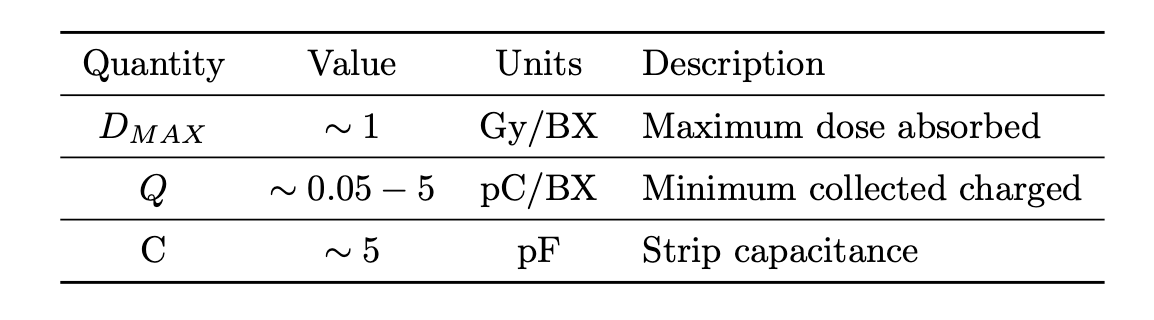 Sapphire is Al2O3
27 April 2022
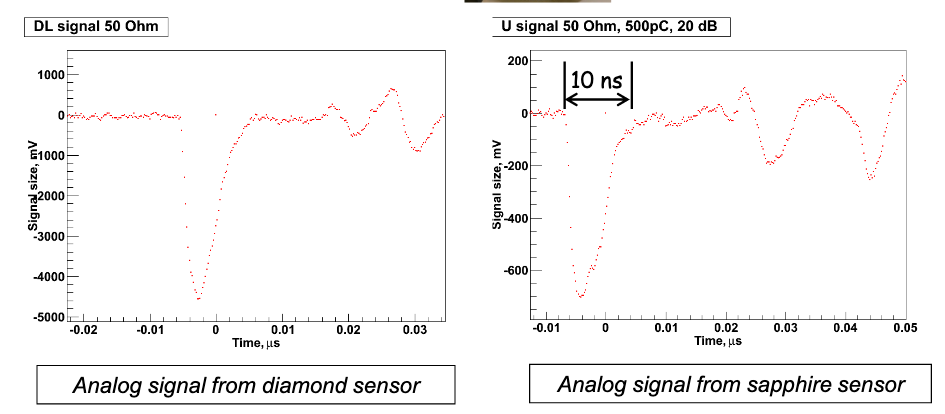 S. Schuwalow et al.: Investigation of a direction sensitive sapphire detector stack at the 5 GeV electron beam at DESY-II / JINST 10 P08008
M. Bruschi - INFN Bologna (Italy)
Specific characteristics of sapphire:
 High radiation resistance: ~ 10 MGy
 Leakage current does not increase with dose
 High eh creation energy
 Low collection efficiency (~10%)
 Fast response (low electron mobility compensated by reduced distance travelled by electrons) 
	 Low Cost: 1euro/cm2 (compared to diamond 3000 euro/cm2)
2
Tests on sapphire detectors
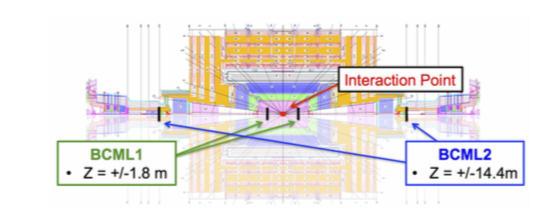 Intensive beam tests for FLASH and XFEL (electron beams)
Sapphire detectors have been intensively tested as beam halo and beam loss monitors at the Large Hadron Collider (CMS)
A sapphire version of BCM has been intensively tested during RUN2 (BCML2 sapphire) and the performances can be compared with BCML2 pCVD diamond version
Improved version (increased signal strength) of sapphire detector under consideration also for HL-LHC
27 April 2022
CERN-THESIS-2017-071
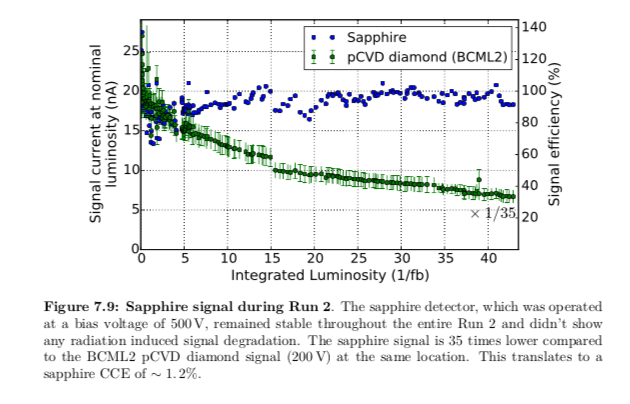 M. Bruschi - INFN Bologna (Italy)
3
Experimental data available
Two sensors of 10x10 mm2 size and 0.5 mm thickness have been exposed to intense 8.5 MeV electron beam at TU Darmstadt
The CCE decreased to 30% relative efficiency after 12 MGy dose
Recovery peaks are observed during beam off phases
attributed to release of trapped charge carriers with a corresponding decay constant
Leakage current after irradiation below 10 pA
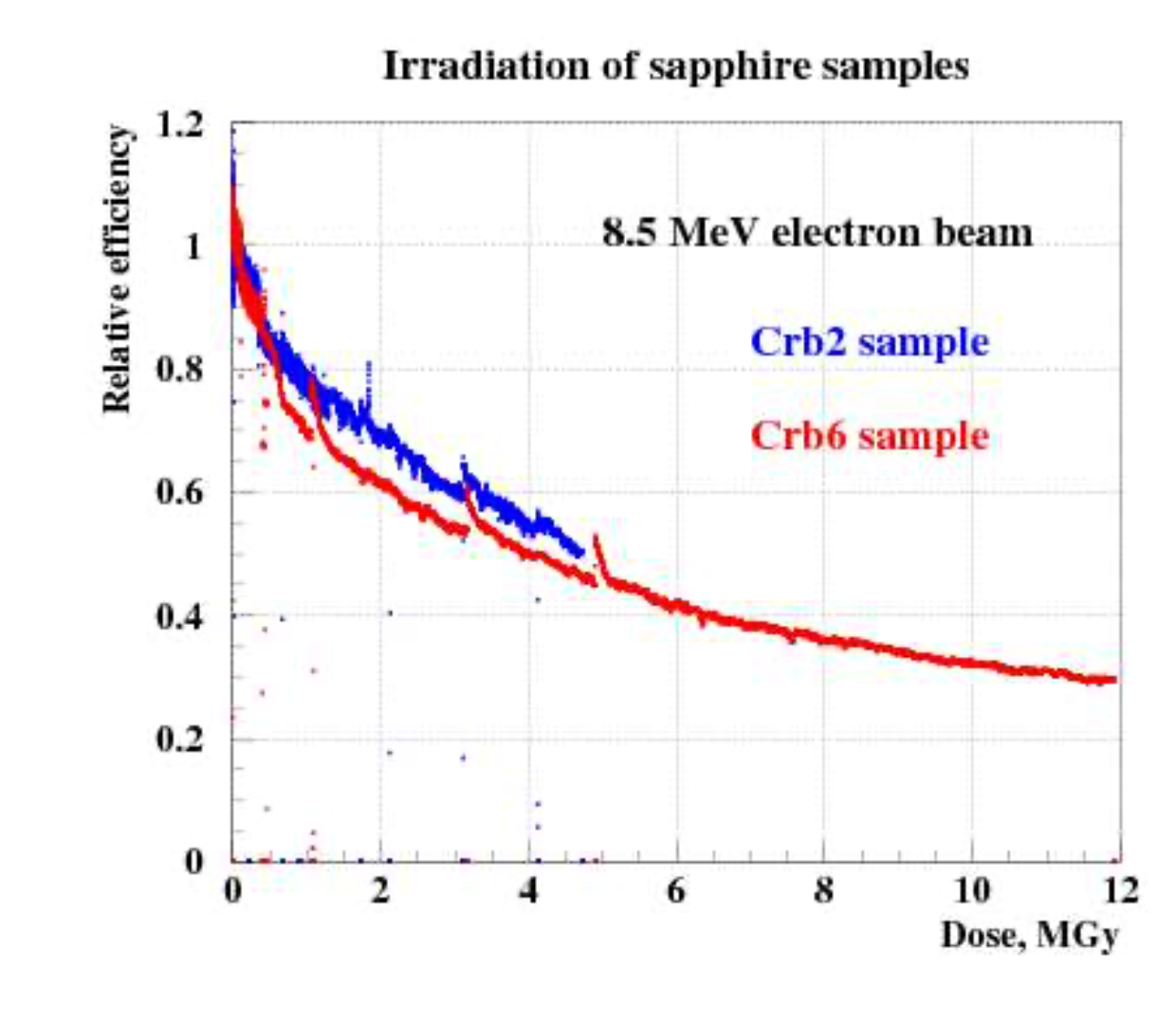 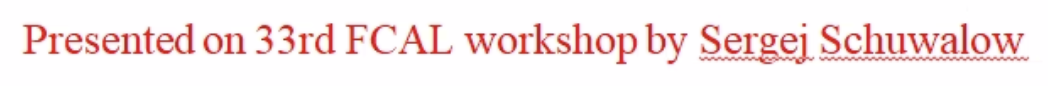 4
MC simulation
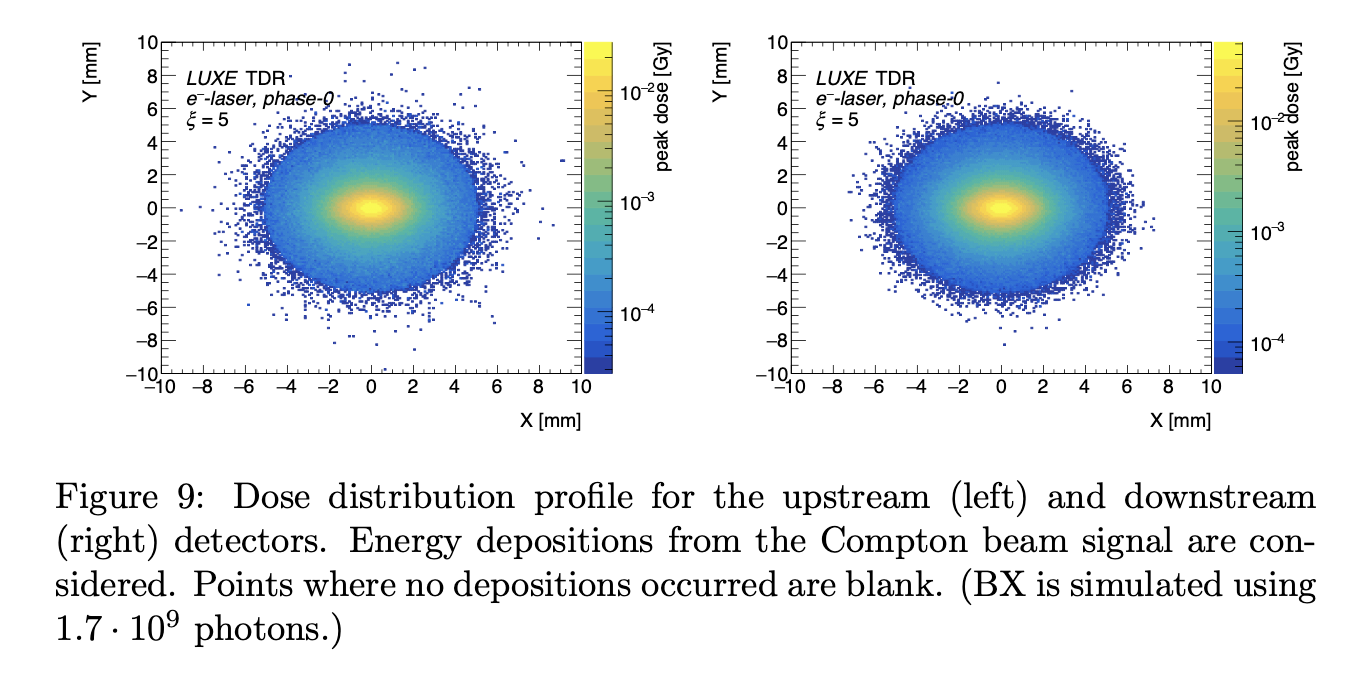 First station
Upstream: 0.028 (0.036 including HI) Gy/BX
Downstream: 0.052 (0.063 )Gy/BX
sx~0.8 mm
sy ~0.6 mm

Only deposited energy by ionization considered
In Si electrons need at least 260 keV to damage the bulk
The minimum electron energy to damage sapphire is not available
5
Test Beam plans (2022 and beyond)
9-11 May 2022

Fall 2022
Individual strip readout not necessary
2 days

Fall 2022
Individual strip readout necessary
~1 week

First quarter 2023
Individual strip readout necessary
GBP movable table necessary
~ 1 week
Charge collection efficiency study (LNF): First on pads and then on detector prototypes
 Radiation hardness study (1-2 sensors)(ELBE). Beam requirements: ~ 2mm beam spot, el ~ 10 MeV, intensity > 105/bunch. Measure the sensor response vs time for the stable beam conditions until several MGy accumulated local dose. Control HV current (beam on/off). For several doses perform HV scan. Displace sensor wrt the beam and repeat measurements.
Scan of metallized sapphire sensors for response uniformity study (LNF): all sensors before final installation. Beam requirements: ~ 2 mm beam spot, e- ~ 10 MeV, intensity ≥ 105 /bunch. Measured variables: signals from strips, current in the HV circuit. At several positions measure dependence of signal size on HV.
Study of profiler performance in the narrow electron beam (DESY). Required beam spot size ≤ 0.1 mm. Sensor inclination wrt the beam allows to simulate elliptic spot shape. Make the detailed scan in the direction perpendicular to the strips and find reconstructed beam parameters.
27/04/22
M. Bruschi - INFN Bologna (Italy)
6
Test Beam at ELBE
Our proposal  has been declared of scientific interest for the facility and approved
Unfortunately, the war in Ukraine forced to changed plans
Russian collaborators or products are not allowed in the test facility
Proposal re-submitted
https://www.dropbox.com/s/fnnjbk3pmnq3qlq/The%20beam%20monitor%20of%20the%20LUXE%20experiment_update.pdf?dl=0
The approval seems easy to get
Re-scheduling expected for this fall
7
Goals of the ELBE Test Beam
The use of the ELBE facility is probably indispensable for the high level irradiation tests
CCE tests and uniformity of response tests can be done at LNF 
This test beam campaign is expected to investigate
the degradation of the sapphire detector response and performances as a function of LUXE beam time 
the charge collection efficiency as a function of the absorbed dose 
the best sapphire manufacturer to be chosen for the BP LUXE detector production 
All this info will be of fundamental importance for tuning the detector simulation.
8
Experimental needs at ELBE
Experimental setup:  
Three sapphire samples to be tested 
1 sapphire wafer  from University wafer dz~150 um, 4 strips 0.5x20 mm2 
1 sapphire wafer from Cristal company dz~150 um, 4 strips 0.5x20 mm2 
1 sapphire wafer company in Wuppertal  dz~105 um, 4 strips 0.5x20 mm2 
Very basic support printed circuit board (PCB) with signal output on RG58 type cable. 
Given the signal charge (tens of pC) the readout setup can be also placed in a safe area and the signal acquired during the irradiation 
The 4 channels can be readout by a scope or with other system to be decided. 
It is important the possibility to record signals amplitude and duration and also the charge of the signals (for CCE measure) and the HV currents  as well. 
All the setup must be placed in a safely reachable area or otherwise remotely controlled. 
Remote control of all the setup is in any case advisable (also in case the system is accessible directly during irradiation) 
Signals should be recorded after interval of 1 MGy irradiation up to at least 10 MGy for each sample. 10 MGy is indeed the expected dose in the BP for 1 year of LUXE running. The set of BP detectors is expected to be changed approximately each year.  
Also important to take data at different HV (at least 4 different voltages) 
Given the steep worsening of the detector response with the absorbed dose, probably some more data points in the first MGy should be taken. 
Dose monitoring via ionisation chamber whichis is a PTW 34001 (https://www.ptwdosimetry.com/en/products/roos-electron-chamber/ 
https://www.rpdinc.com/ptw-34001-035cc-roos-electron-chamber-978.html) controlled by a PTW Unidos with 1 fA resolution
9
Beam time requested
The energy of the electron beam particles is not critical, 25-30 MeV will be fine.  
If a beam spot area 5 mm^2 is assumed, then a 10 nA beam to get local dose rate 1 MGy/hour is needed.  
For signal measurement resolved bunches of 10^6 electrons per bunch may be assumed.  
Probably both requirements are compatible if ~ 80 kHz bunch repetition rate is assumed.  
The measurement scheme would be then the following: 
HV is measured during irradiation to check the radiation effects 
After ~1 hour of irradiation, the signal shapes signal are measured 
This should be repeated 10 times for each sensor.  
In order to fully achieve this 48 hours of machine time are needed (2 full days, with 2 shifts of 12 hours each).   
It is assumed that 6-8 people provided by the proponent groups can do this program. Support from the ELBE staff will be also necessary in preparing  the test setup and configuring the beam line settings.
10
Beam parameters (ELBE)
Beam Area S= 5mm2 (Assume uniform irradiation)
e- per BX = 1E6
BX/s = 80000
Beam current: ~10 nA
e-/s=8E10
E/s= 8E10x 50000x1.6E-19 = 6.4E-4 J/s
V=0.05 x 0.01 cm3= 5E-4 cm3
M=4 g/cm3 x 5E-4 cm3=2E-6 kg
Dose=E/M=6.4E-4/2E-6=320 Gy/s  ~1 MGy/h
11
1 cycle on 1 sample
Total duration ~ 13 h
3 samples in parallel could be considered
Need 12 oscilloscope channels for histogramming
HV scan also needed !
We are short on time!
12
Backup
13